Yaquina View Family Meeting
5/29/2020
Picking up of Student Items
Families with siblings at YV: Tuesday, June 2 8:00AM-6:00PM
2nd Grade: Wednesday, June 3 at 8:00AM-1:45PM and 4:15PM-6:00PM
1st Grade: Thursday, June 4 at 8:00AM-6:00PM
Kindergarten: Friday, June 5 at 8:00AM-6:00PM
2
Process for Pick Up
Drive up in the ‘bus lane’ - lane closest to school
Stay in your car - staff member will ask who you are picking up for
Items will be brought to you on cart
Once you take your bag of items, a container will be placed on top for you to place library books in.
3
Chromebooks
Due to uncertainty of fall, families may keep chromebook over the summer.
Earliest return would be at registration in August
Families that prefer not to keep the Chromebook or are moving may return Chromebooks and charging cords  by June 10.
4
Chromebook Return
If you plan to return the Chromebook:
School meal site between 12:00-1:30 on Monday, June 8 and Tuesday, June 9.
One of the school buses during meal delivery on June 8 or June 9.
Drop off at Yaquina View on June 8-June 10 (call us at 541-265-4637 so we can coordinate the time with you)
5
Spring Report Cards
ODE Guidelines  - District-wide Pass or Incomplete grading system on the final 2019- 2020 report card. Districts shall not use letter grades or fail students. 
One Math Standard
One Reading Standard
Student promotion to the next grade level shall not be based on performance during the period of school closure; no child shall be held back or retained due to any impacts of extended school closure. 
All report cards will be mailed home.
6
Driving up to 3rd grade
Our way of sending off our 2nd Graders to 3rd Grade
Tuesday, June 9 at 5:00 PM
Drive in through the exit, follow path marked by delineators and staff. 
Remain in car
Exit on to 4th Street, Fogarty, Bay Road, John Moore Road … drive by Sam Case/Mrs. Moore.
7
Parent comments and questions
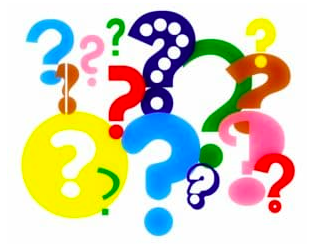 8